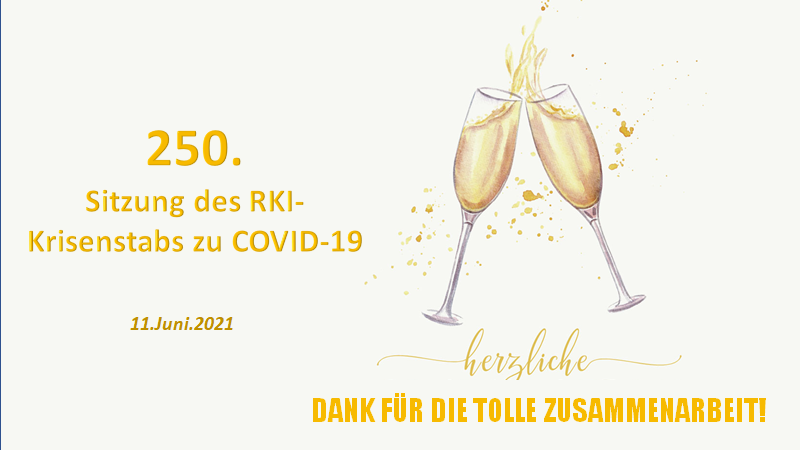 Lieber im Kühlschrank Suchender, 

Wir haben 1,5 Jahre Pandemie gemeinsam überstanden!

Dabei haben wir
> 500 Lageberichte erstellt
> 2.000 Erlassberichte geschrieben
> 16.000 internationale Kommunikationen angelegt
> 250 Krisenstäbe diskutiert
 
… und dadurch dazu beigetragen, dass viele Menschen gesund geblieben sind. 

Ich weiß zwar nicht, wonach Du gerade im Kühlschrank suchst, aber bitte nimm Dir doch ein Eis oder auch eine Büchse Prosecco für den Feierabend. 

Viele Grüße, 

Ute

PS: in der Tür steht auch eine Milchtüte für Alle